E-Twinning Projekt2023-2024
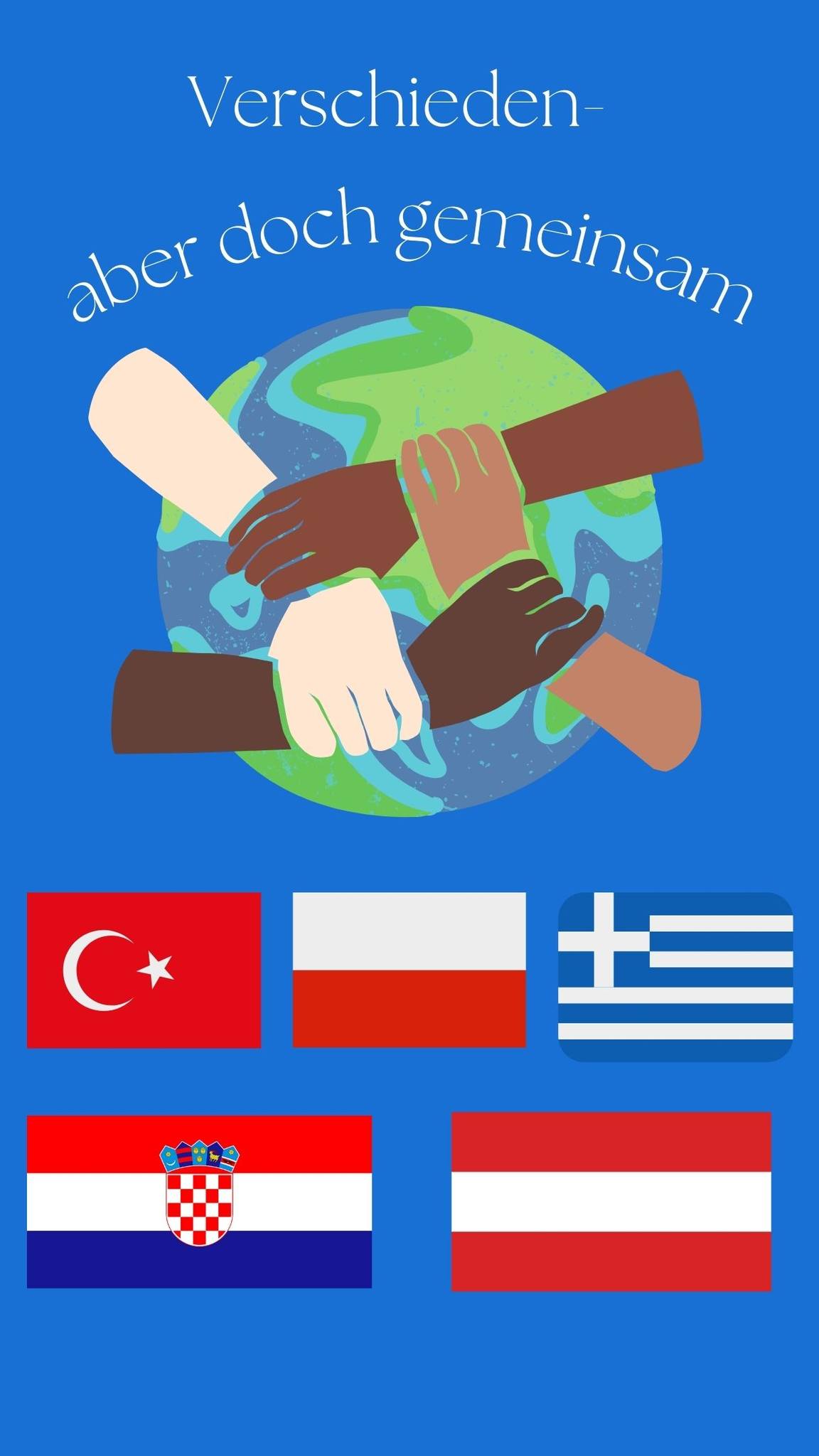 Διαφορετικοί αλλά παρόλα αυτά μαζί
Η παρουσίαση των εκπαιδευτικών στο Canva
Η παρουσίαση των μαθητών στο Canva
Αρχικά ερωτηματολόγια με το Google Docs για τους εκπαιδευτικούς και τους μαθητές
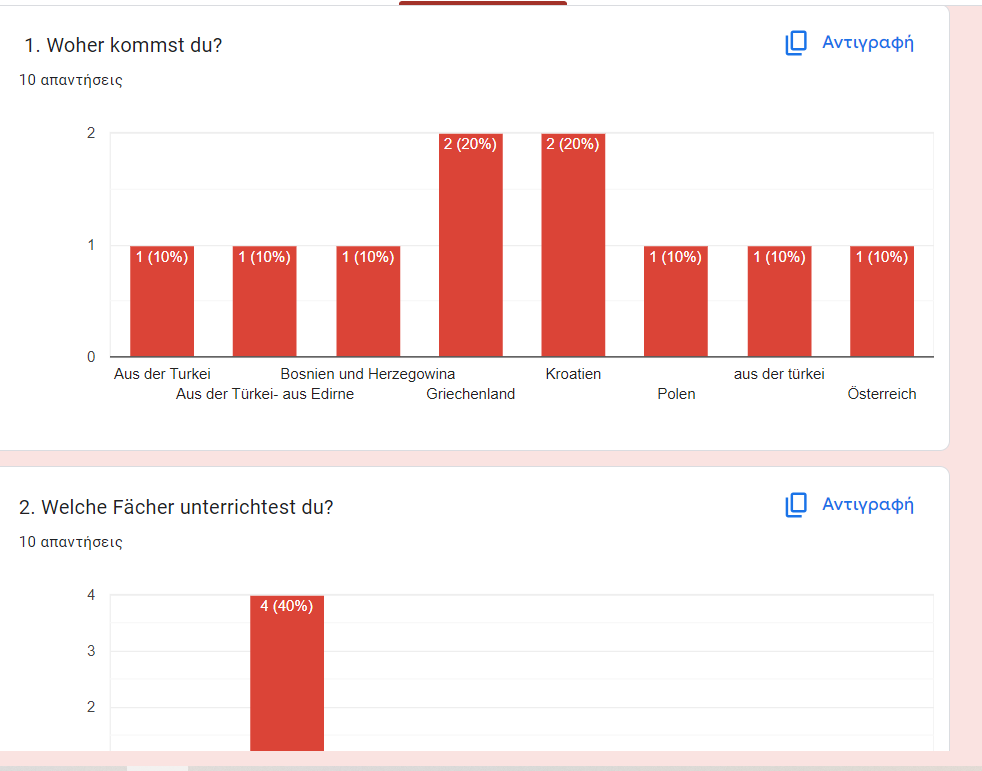 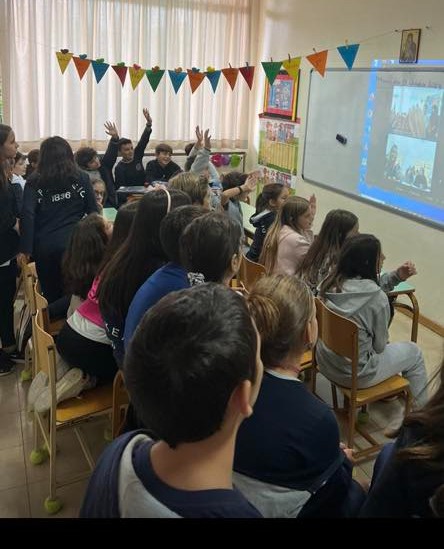 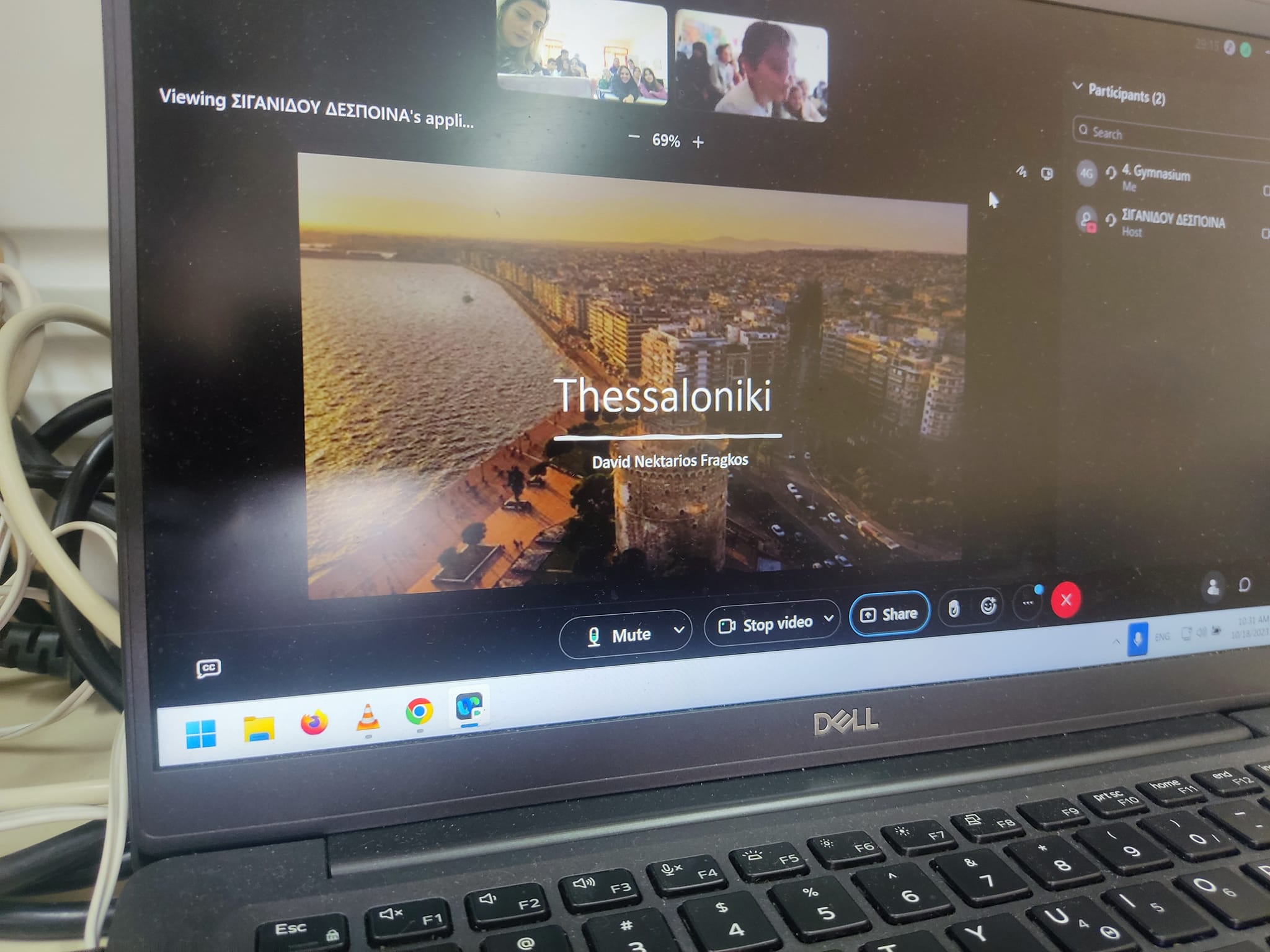 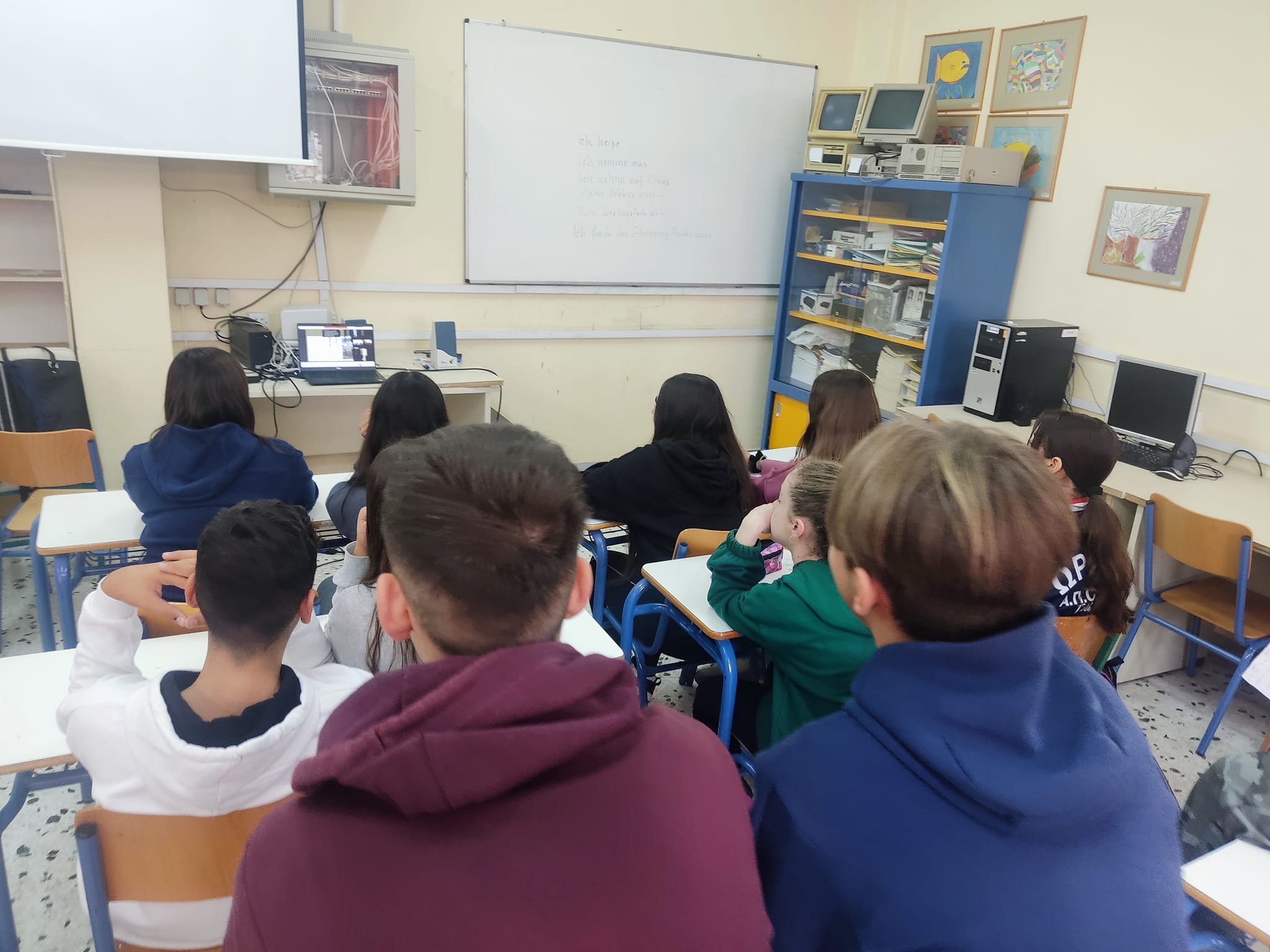 1η ΤηλεδιάσκεψηΧίος-Θεσσαλονίκη μέσω Zoom
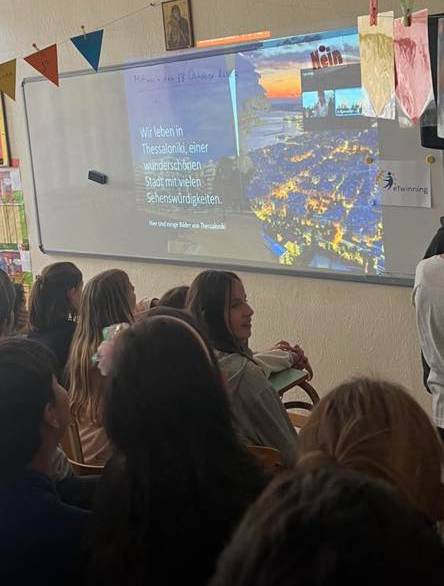 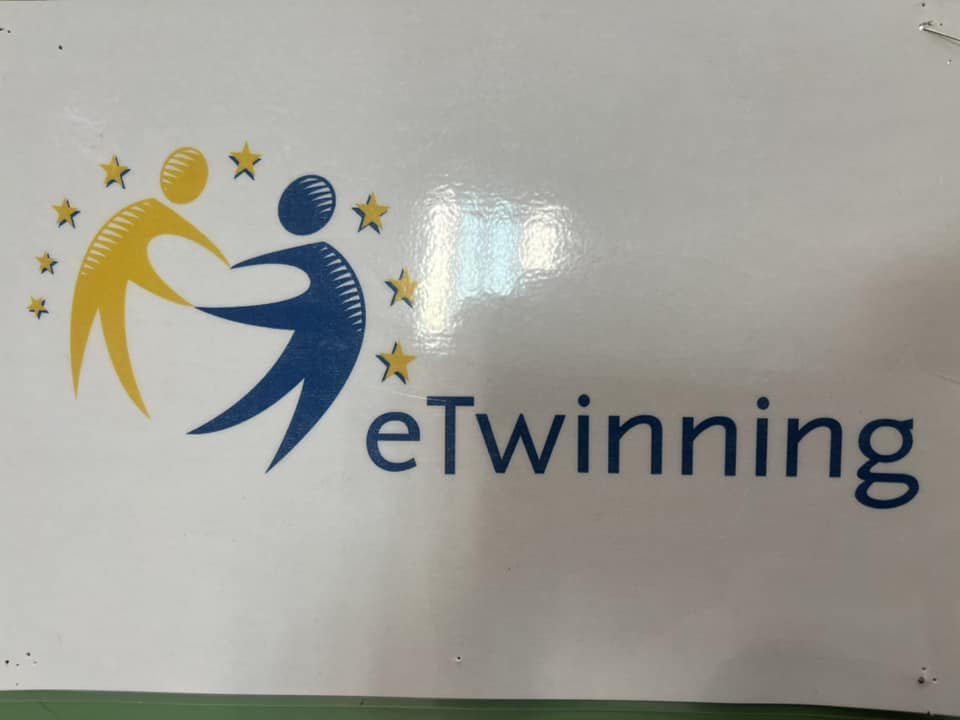 2ο Τηλεδιάσκεψη: Ελλάδα-Κροατία-Αυστρία
4ο Γυμνάσιο Χίου: Παρουσίαση του σχολείου μας με μορφή ηλεκτρονικού βιβλίου
https://www.storyjumper.com/book/read/135637792
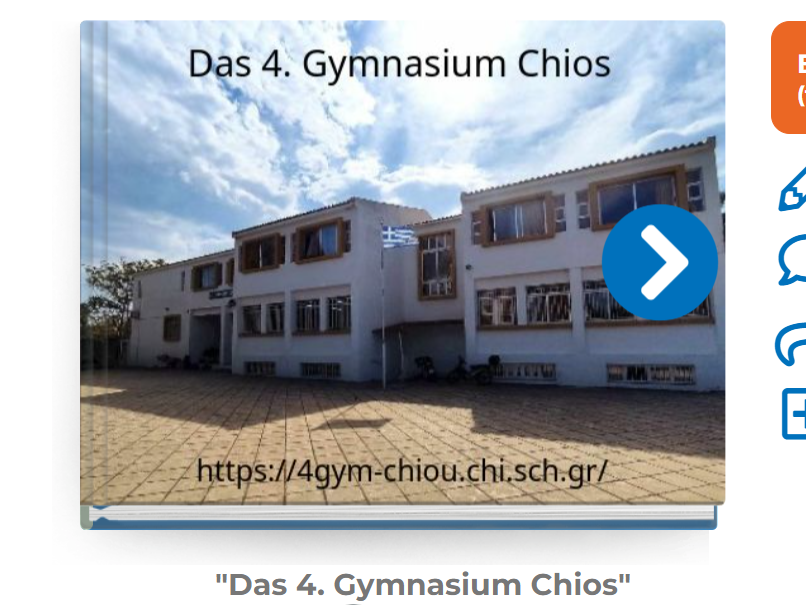 H ομάδα του Γ3 σχεδιάζει τα Avatars της
Η 2η συμμετοχή από την Ελλάδα
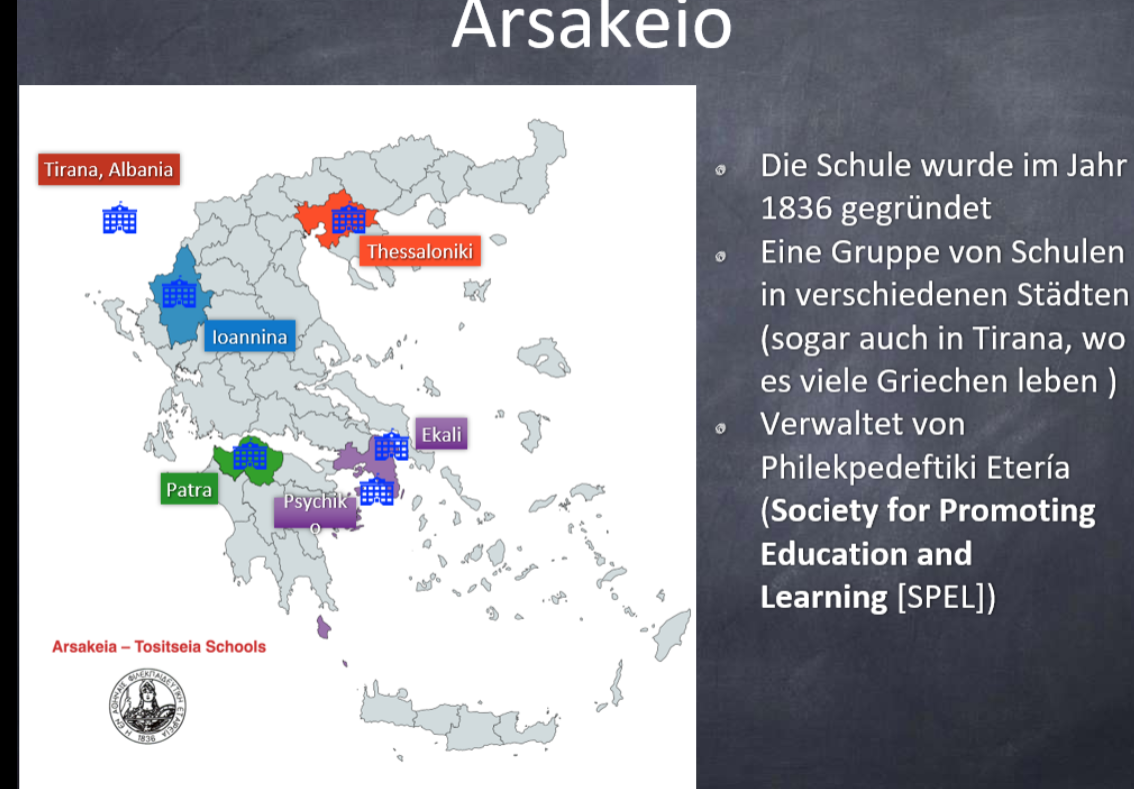 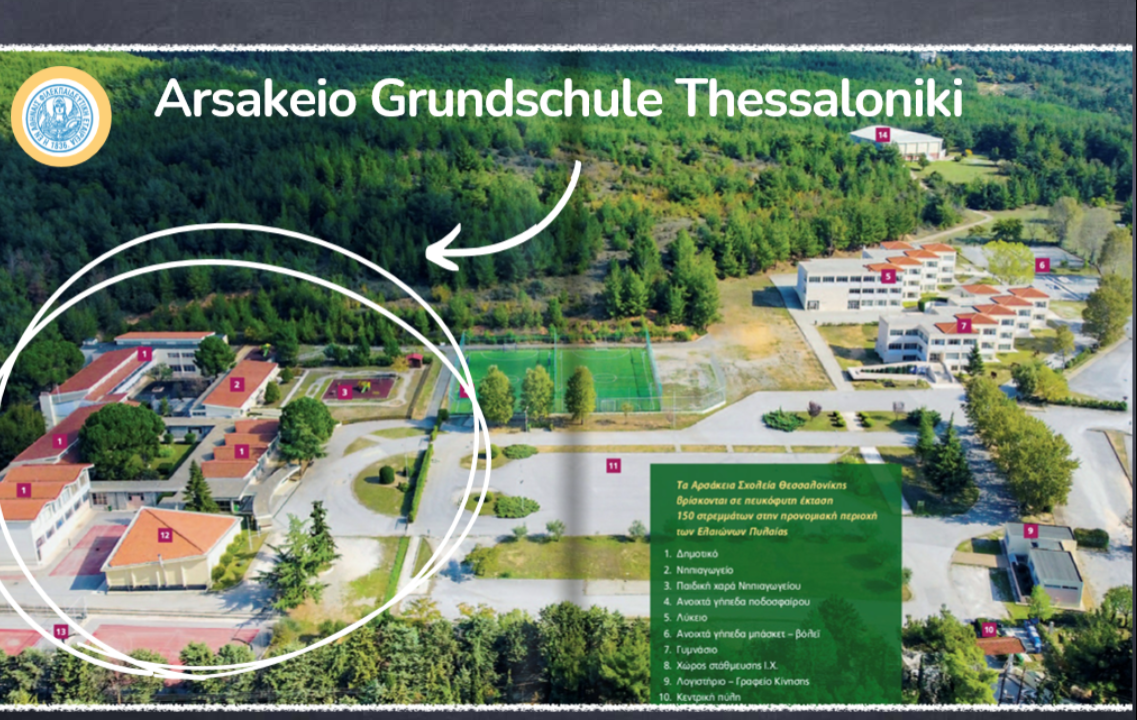 Muzaffer Atasay Anatolisches GymnasiumDie Türkei
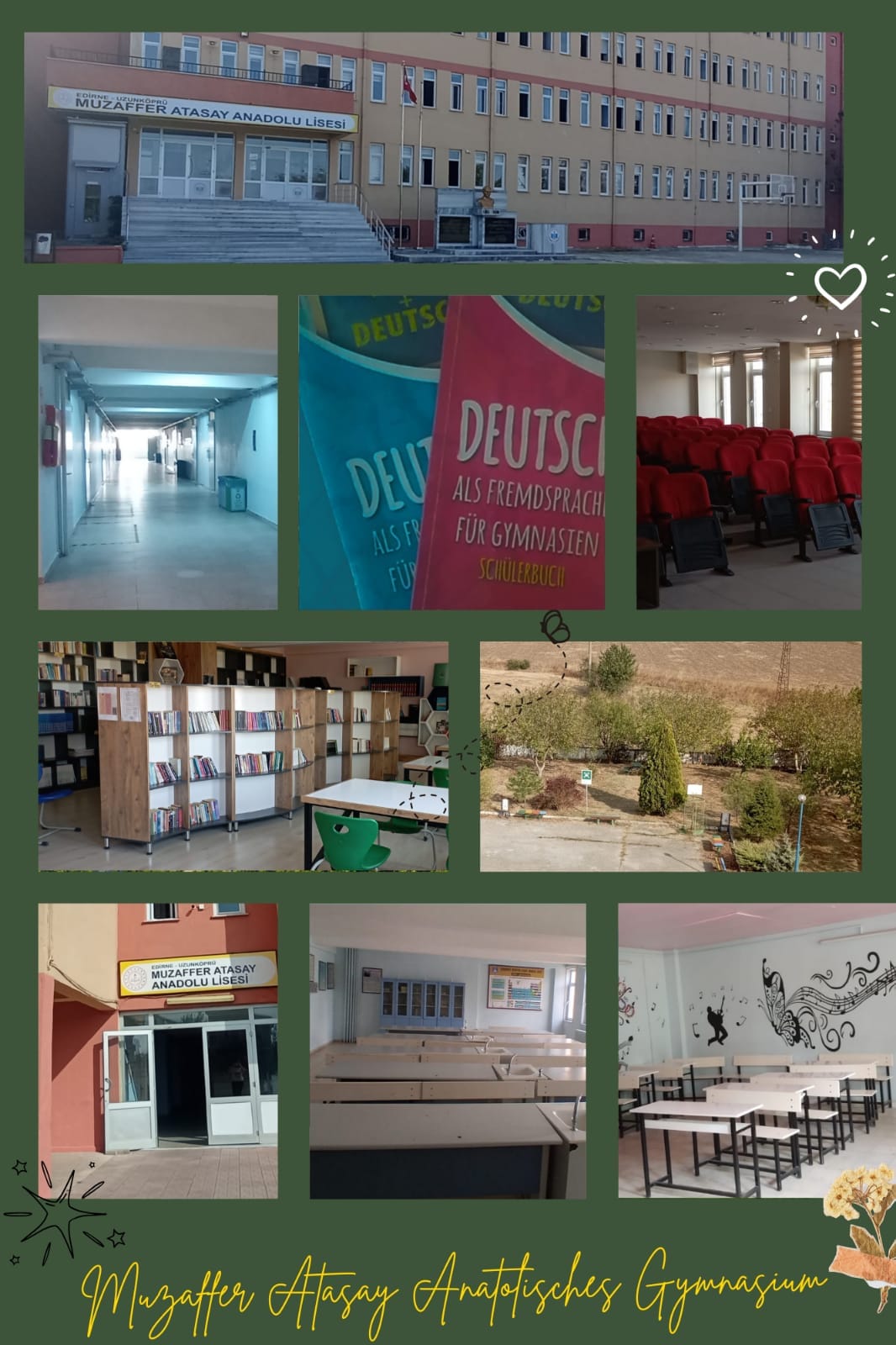 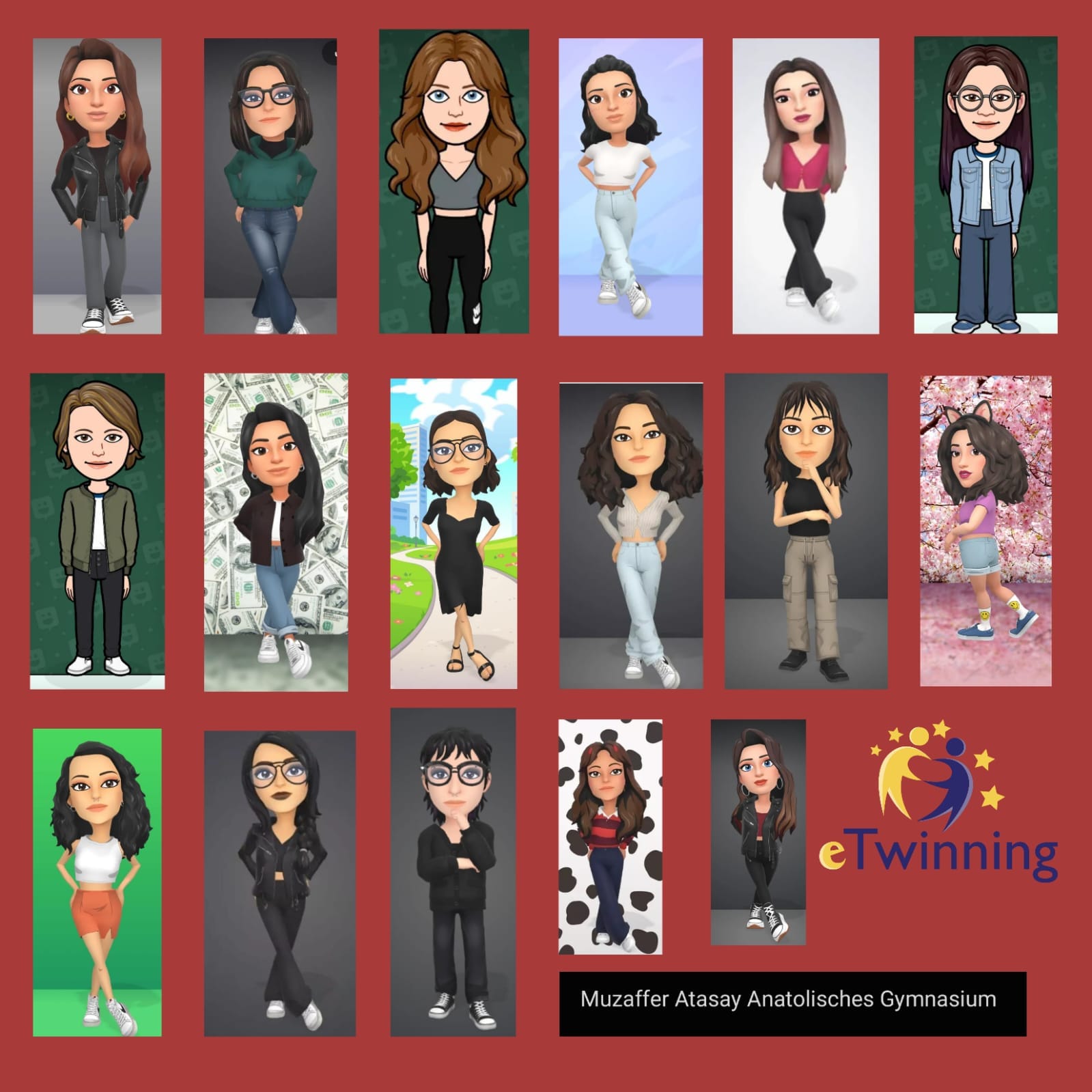 Kağıthane Final Schule/  die Τürkei
Το V. Lyzeum από την Πολωνία
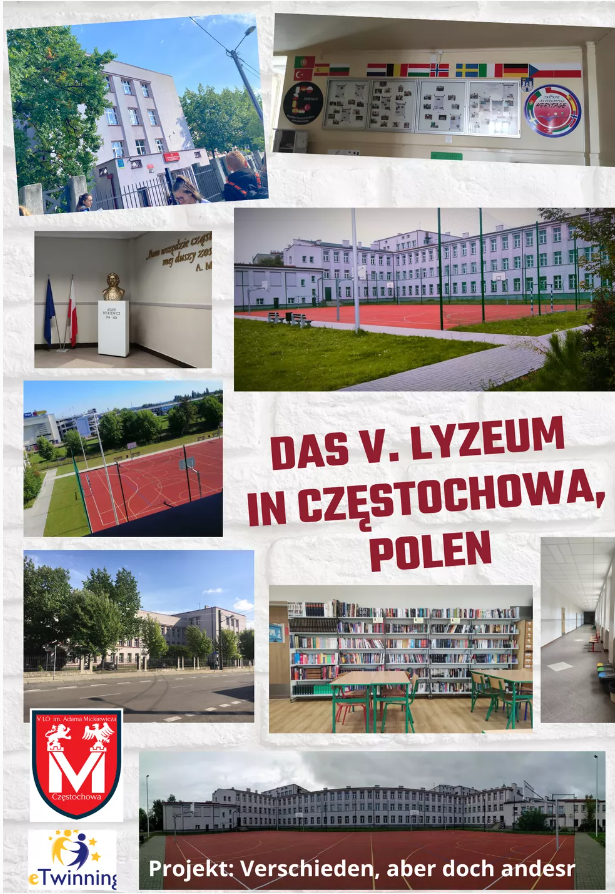 Οι μαθητές του Δημοτικού Σχολείου Kneževi Vinogradi της Κροατίας μας παρουσιάζουν σε βίντεο το σχολείο τους
Εικονική ξενάγηση για το σχολείο της Αυστρίας με το Edpuzzle
Παρουσίαση των χωρών μέσω βίντεο
Για αυτήν τη δράση το σχολείο μας συνεργάστηκε με το Αρσάκειο σχολείο Θεσσαλονίκης για τη δημιουργία ενός κοινού βίντεο παρουσίασης της χώρας μας. Η επικοινωνία των μαθητών και εκπαιδευτικών πραγματοποιήθηκε ασύγχρονα μέσω των Έγγραφων Google και σύγχρονα μέσω τηλεδιάσκεψης.
https://clipchamp.com/watch/YSTaHZPTkKl?utm_source=share&utm_medium=social&utm_campaign=watch